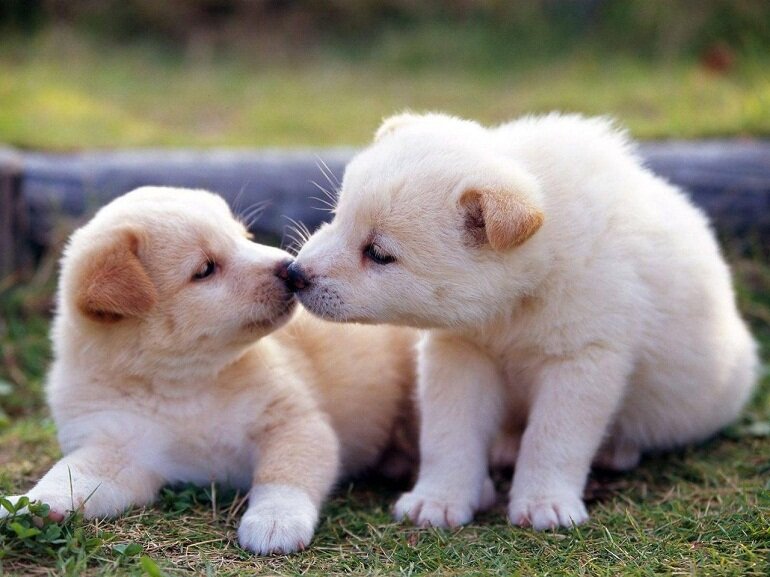 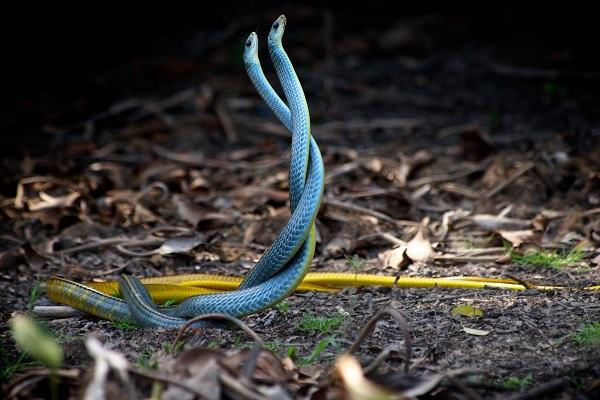 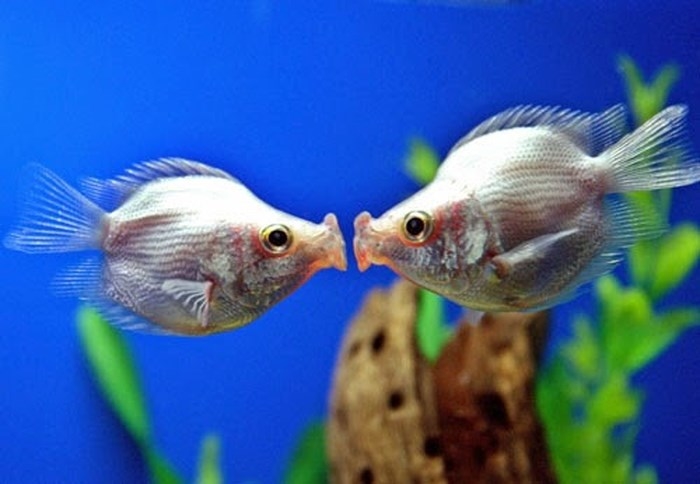 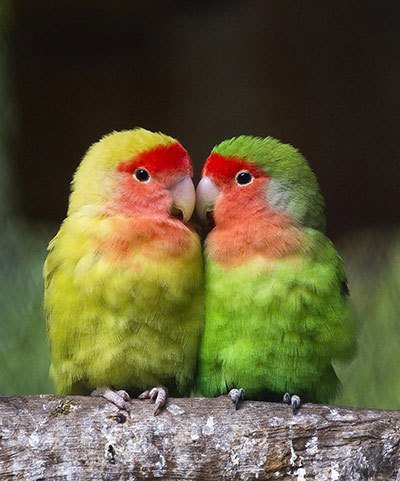 BÀI 40:SINH SẢN Ở NGƯỜI
GV: Nguyễn Thị Anh Thơ
Nội dung chính
01
02
Thụ tinh và thụ thai
Hệ sinh dục
04
03
Một số bệnh lây truyền qua đường tình dục và sức khoẻ sinh sản vị thành niên
Hiện tượng kinh nguyệt và các biện pháp tránh thai
I
Hệ sinh dục
Để duy trì nòi giống, mọi sinh vật đều trải qua quá trình sinh sản. Ở người, cơ quan và hệ cơ quan nào đảm nhận vai trò sinh sản?
NHÓM 1 VÀ 3
PHT số 1: cơ quan sinh dục nam
NHÓM 2 VÀ 4
PHT số 2: cơ quan sinh dục nữ
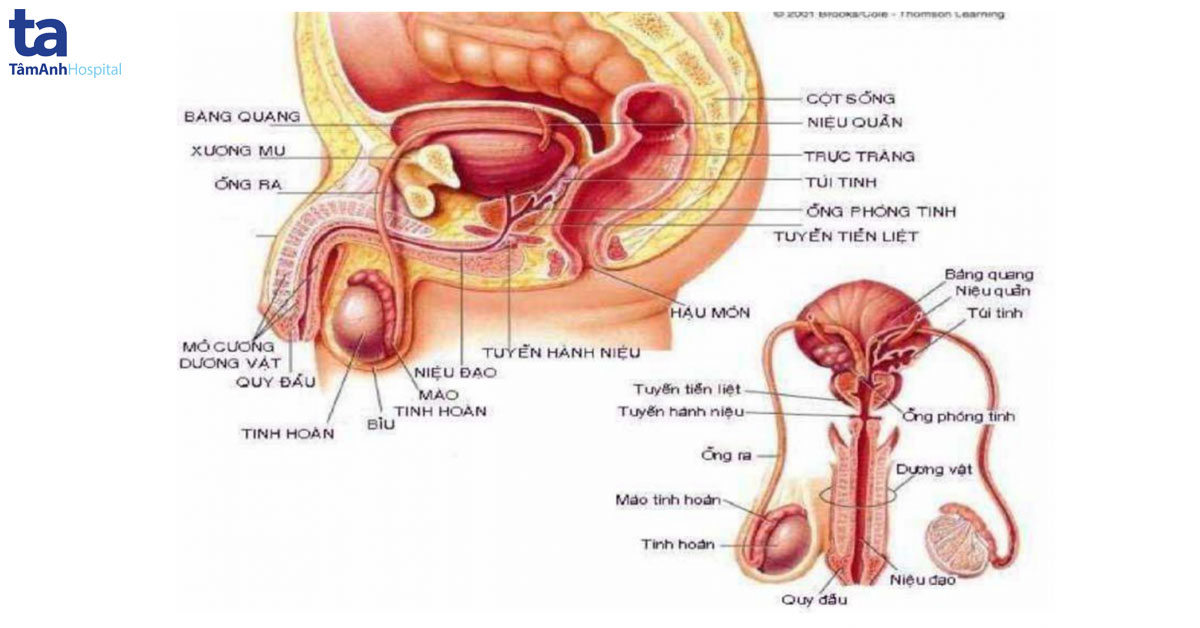 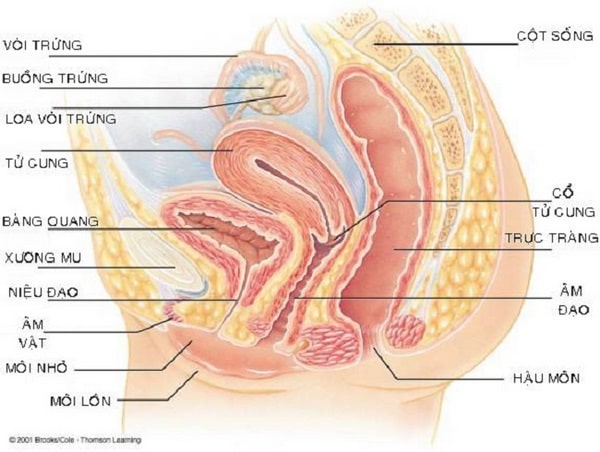 I. Hệ sinh dục
1, Cơ quan sinh dục nam
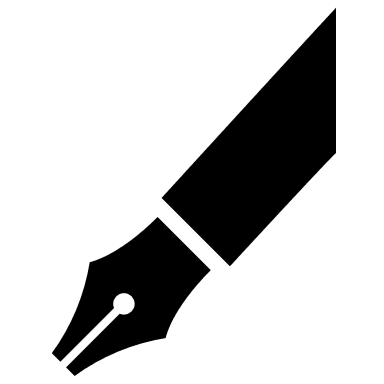 Cơ quan sinh dục nam gồm:
tinh hoàn: sản sinh tinh trùng 
mào tinh: là nơi hoàn thiện cấu tạo của tinh trùng
ống dẫn tinh: giúp tinh trùng di chuyển đến túi tinh 
túi chứa tinh: chứa và nuôi dưỡng tinh trùng
tuyến tiền liệt: tiết dịch 
dương vật: nơi tinh trùng phóng ra ngoài.
I. Hệ sinh dục
2, Cơ quan sinh dục nữ
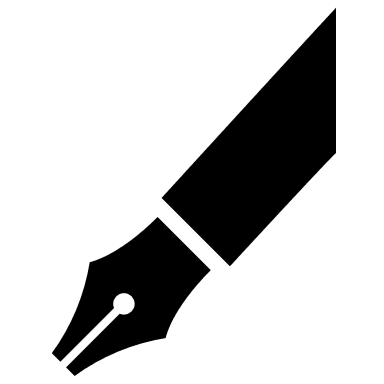 Cơ quan sinh dục nữ gồm:
- Buồng trứng: sản sinh ra trứng.- Ống dẫn, phễu: thu trứng và dẫn trứng.- Tử cung: Đón nhận và nuôi dưỡng trứng đã được thụ tinh.- Âm đạo: thông với tử cung.- Tuyến tiền đình: tiết dịch nhờn
II.
Thụ tinh và thụ thai
Thảo luận theo cặp để trả lời câu hỏi:
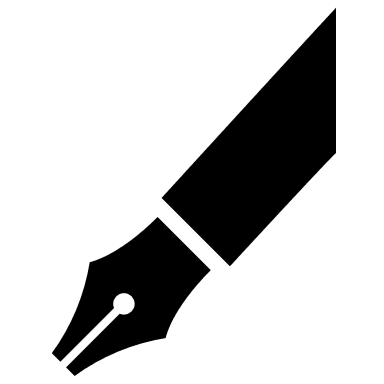 Thế naò là thụ tinh?
Thế naò là thụ tinh?
Thụ tinh: trứng chín gặp
tinh trùng và tinh trùng lọt được vào trứng
Thụ thai: trứng đã thụ tinh bám và làm tổ được trong lớp niêm mạc tử cung
https://www.youtube.com/watch?v=rcimc--zocw
III.
Hiện tượng kinh nguyệt và các biện pháp tránh thai
Câu 1: trình bày nguyên nhân, cơ chế của hiện tượng kinh nguyệt?
Câu 2: nêu các biện pháp giữ gìn vệ sinh thời kì kinh nguyệt?
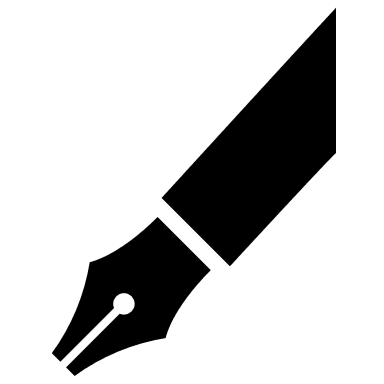 1. Hiện tượng kinh nguyệt
Trứng rụng, lớp niêm mạc tử cung dày lên để chuẩn
bị đón trứng làm tổ.
Trứng không được thụ tinh, lớp niêm mạc bong ra,
 tạo nên các biến đổi ↠ hiện tượng kinh nguyệt
2. Các biện pháp tránh thai
Nêu những biện pháp tránh thai thông thường mà em biết?
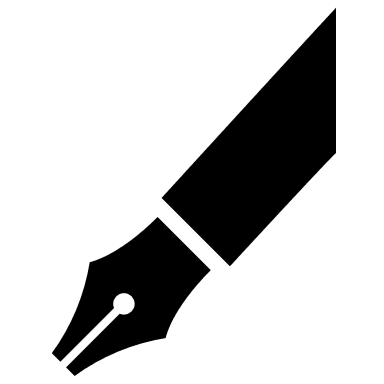 Nguy cơ nếu mang thai ở tuổi vị thành niên:+ Nguy cơ tử vong cho mẹ và con tăng cao (sinh non, con nhẹ cân, khó nuôi, )+ Ảnh hưởng đến sức khỏe sinh sản về sau: nạo phá thai dễ dẫn đến vô sinh+ Nguy cơ bỏ học sớmNguyên tắc tránh thai:+ Ngăn trứng chín và rụng: thuốc tránh thai hằng ngày, que tránh thai.+ Tránh tinh trùng gặp trứng: bao cao su, đình sản, quan hệ vào ngày an toàn, đặt vòng tránh thai+ Không cho trứng đã thụ tinh làm tổ ở tử cung: thuốc tránh thai khẩn cấp
IV.
Một số bệnh lây truyền qua đường tình dục và bảo vệ sức khoẻ sinh sản vị thành niên
1.
Một số bệnh lây truyền qua đường tình dục
Các nhóm treo sản phẩm
Nhóm 1: Bệnh lậunhóm 2: Bệnh giang mainhóm 3: Bệnh HIV-AIDSnhóm 4: Một số bệnh lây truyền qua đường tình dục khác
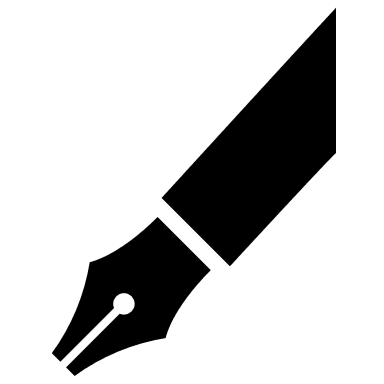 Bệnh lậu
- Do song cầu khuẩn Neisseria
- Lây truyền qua đường tình dục.
- Triệu chứng: xuất hiện mủ trắng, xanh ở bộ phận sinh dục
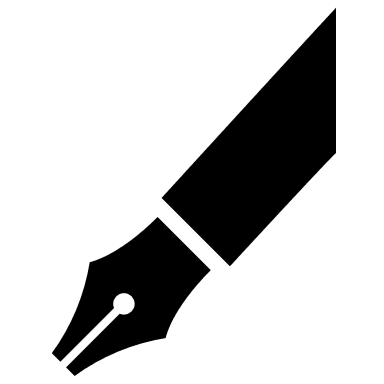 Bệnh giang mai
- Do xoắn khuẩn Treponema pallidum
- Lây truyền qua đường tình dục không an toàn hoặc từ mẹ sang con.
- Triệu chứng: xuất hiện các vết loét nông ở cơ quan sinh dục
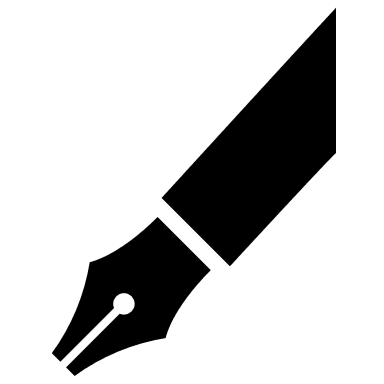 Bệnh HIV-AIDS
- Do virus HIV gây ra
- Lây truyền qua đường tình dục không an toàn, qua đường máu hoặc từ mẹ sang con.
- Triệu chứng: thường mắc các bệnh mà cơ thể vốn dĩ có thể miễn dịch được trong 1 thời gian dài (VD: tiêu chảy, các vết thương lâu lành,…)
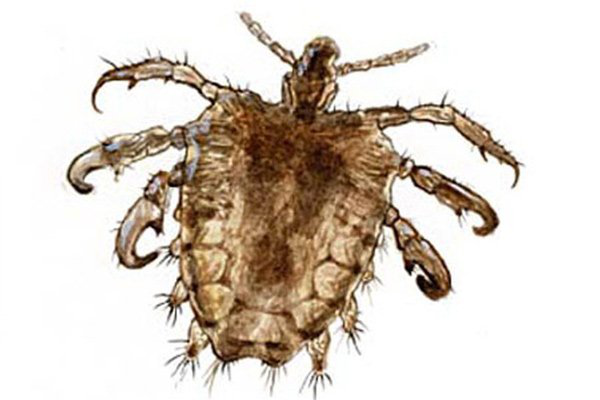 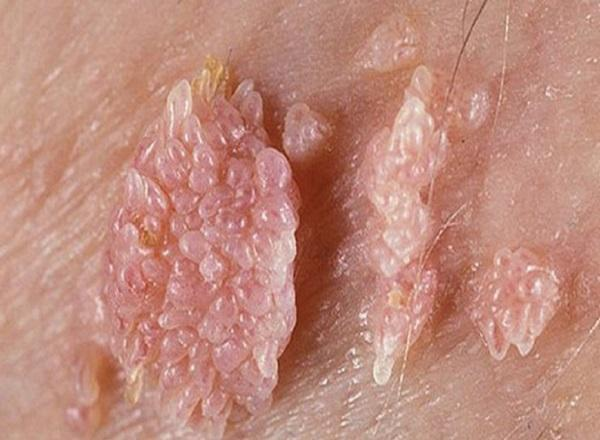 Sùi mào gà
Rận mu
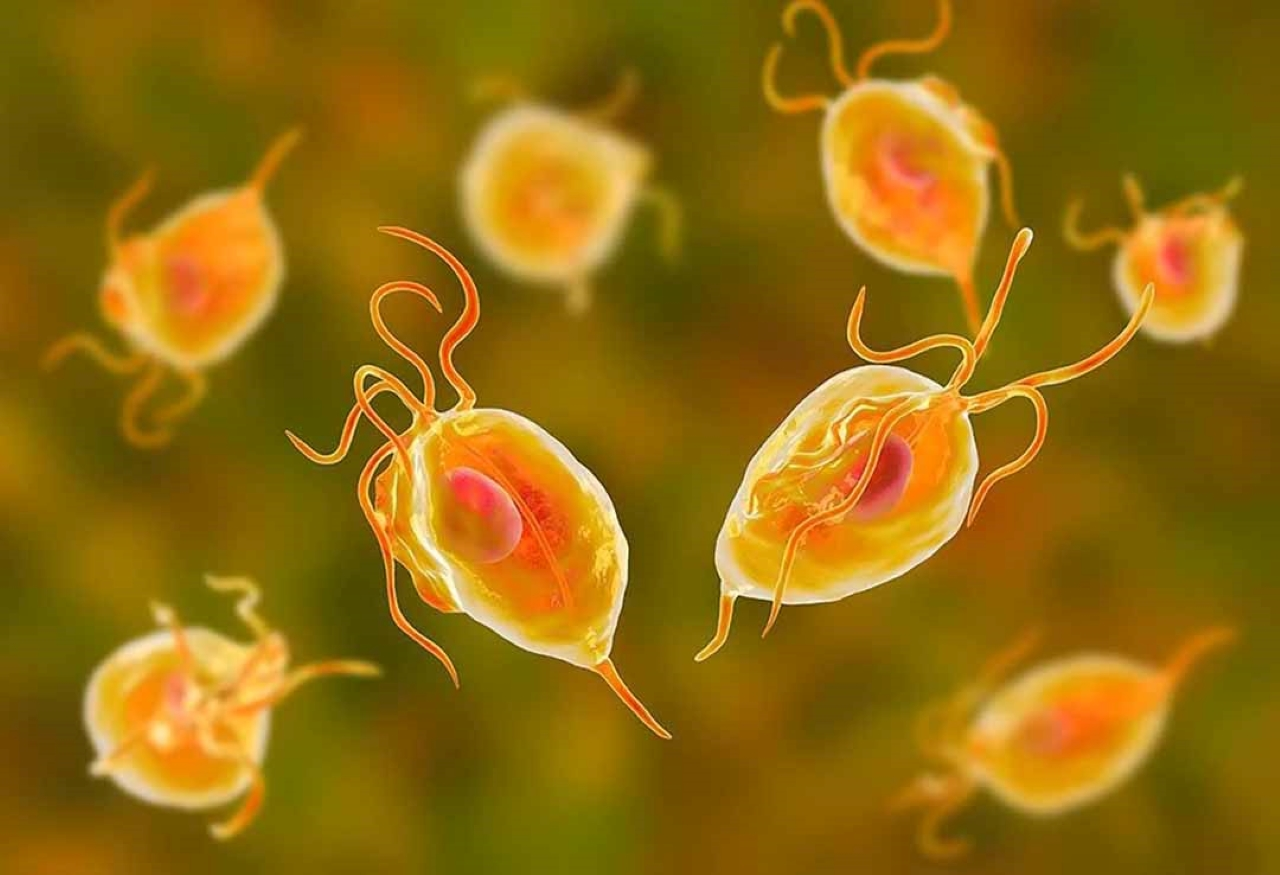 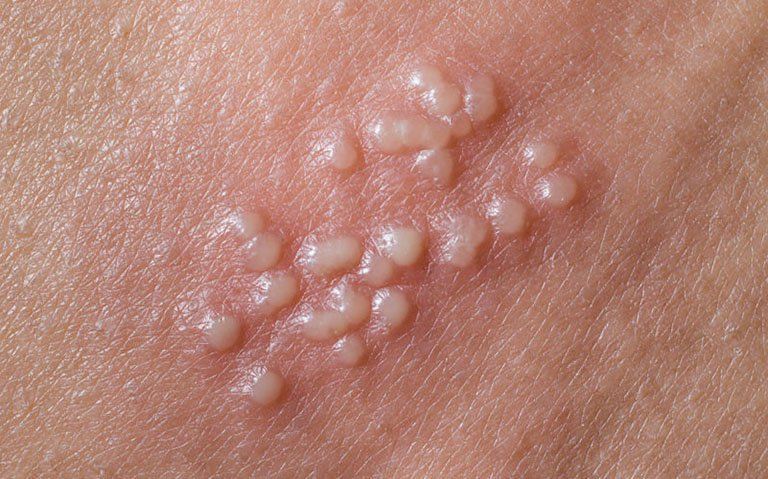 trùng roi Trichomonas
U nhú sinh dục
2.
Làm thế nào để bảo vệ sức khoẻ sinh sản vị thành niên?
Bảo vệ sức khoẻ sinh sản vị thành niên
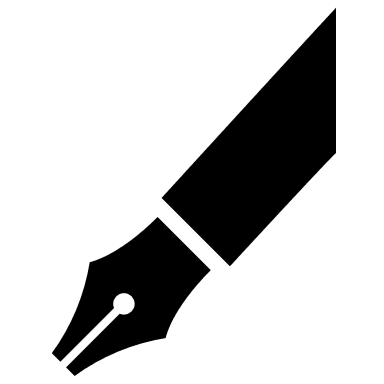 - Có đời sống lành mạnh- Luyện tập TDTT phù hợp.- Giữ vệ sinh cơ thể đặc biệt là cơ quan sinh dục.
Thanks!
Please keep this slide for attribution